INNOWACJA PEDAGOGICZNA
„Mój sposób na notatkę”
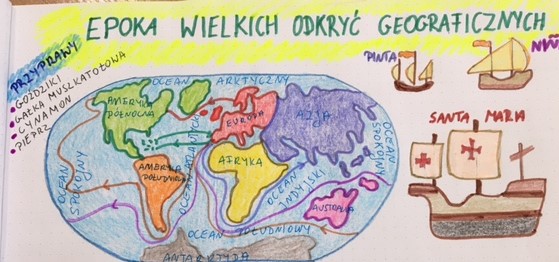 Adresatami innowacji byli uczniowie klasy V. Zajęcia innowacyjne odbywały się w ramach godziny lekcyjnej                    z geografii od 1 marca 2022r. do 31 maja 2022r.
Opis innowacjiWprowadzenie na lekcjach geografii elementów myślenia wizualnego w celu poprawy koncentracji uwagi na lekcji, samokształcenie i poznawanie atrakcyjnych metod uczenia się oraz budowanie własnej wartości. Zapoznanie z  zasadami tworzenia notatek, wykorzystania myślenia wizualnego w ich tworzeniu. Prowadzenie ćwiczeń warsztatowych w rysowaniu, czytelnym pisaniu, syntetyzowaniu, klaryfikacji treści, samodzielnym notowaniu przy jednoczesnym uczeniu się nowego materiału.
Efekty pracy uczniów.
Dziękujemy za uwagę !!